Что такое социализация дошкольника?
Важность игры в социализации дошкольника
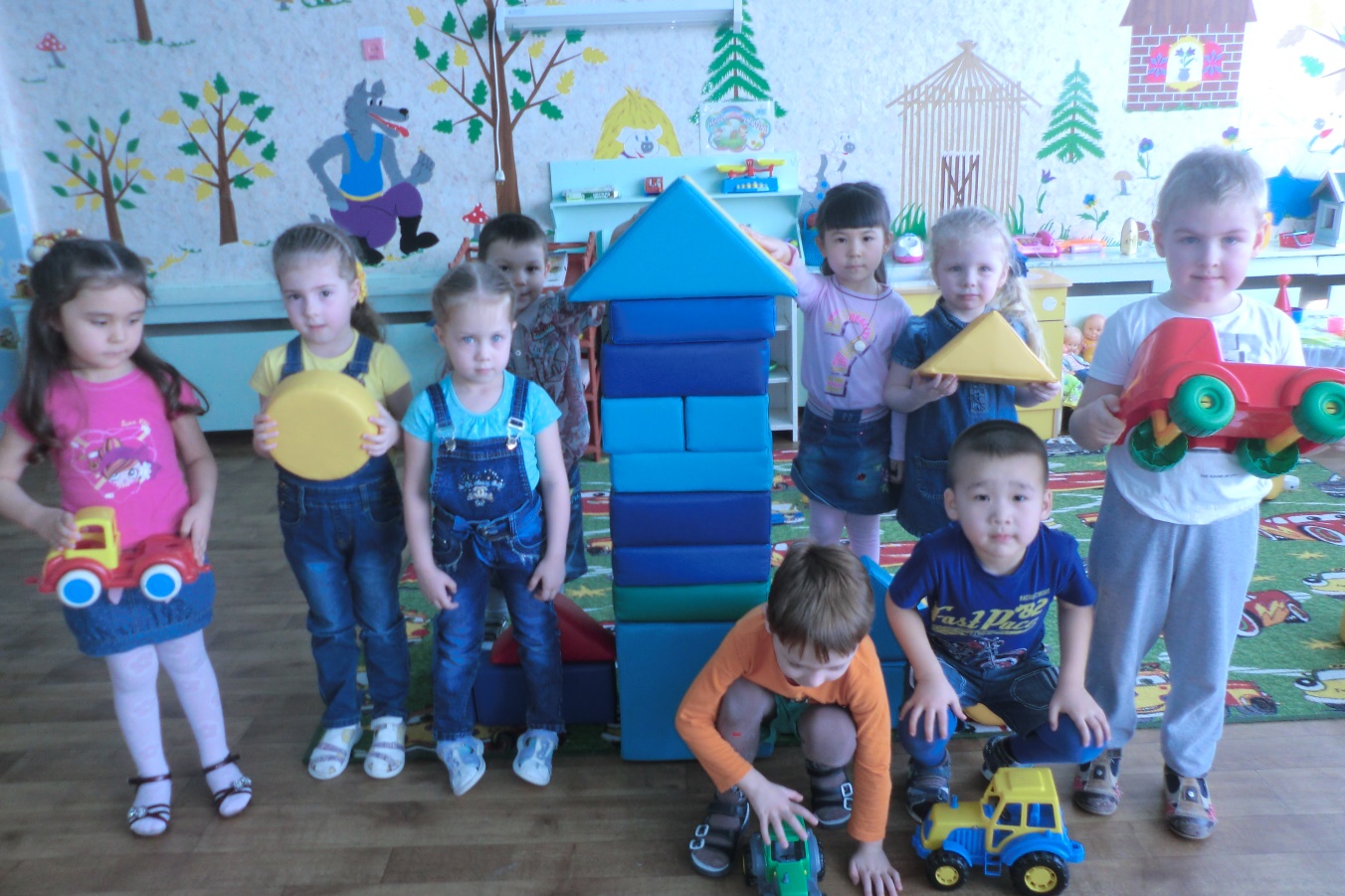 Понятие социализации

Социализация  – это процесс усвоения  ребенком  социального опыта, системы социальных связей и отношений.       

Социализация детей дошкольного возраста – фундамент их успешного вхождения в дальнейшую жизнь.
Цель: Освоение первоначальных представлений детей о социальных отношениях в обществе. 
   
   Задачи:
1. Развитие игровой деятельности; 
2. Приобщение к элементарным общепринятым нормам и правилам взаимоотношения со сверстниками и взрослыми (в том числе моральными);
Показатели успешного социального развития дошкольника в детском саду:
Умения:  -  войти в детское общество;
      -  действовать совместно с другими;
          -  следовать и уступать общественным нормам;
        -  контролировать свои желания и др.
Социально-личностные качества дошкольников:
                  -  интерес ребенка к себе;
                  -  интерес к сверстникам;
             -  отношение ребенка к группе детского    сада.
«Игра—это первая школа общественного воспитания ребёнка, арифметика социальных отношений».                                                               Л. С. Выготский
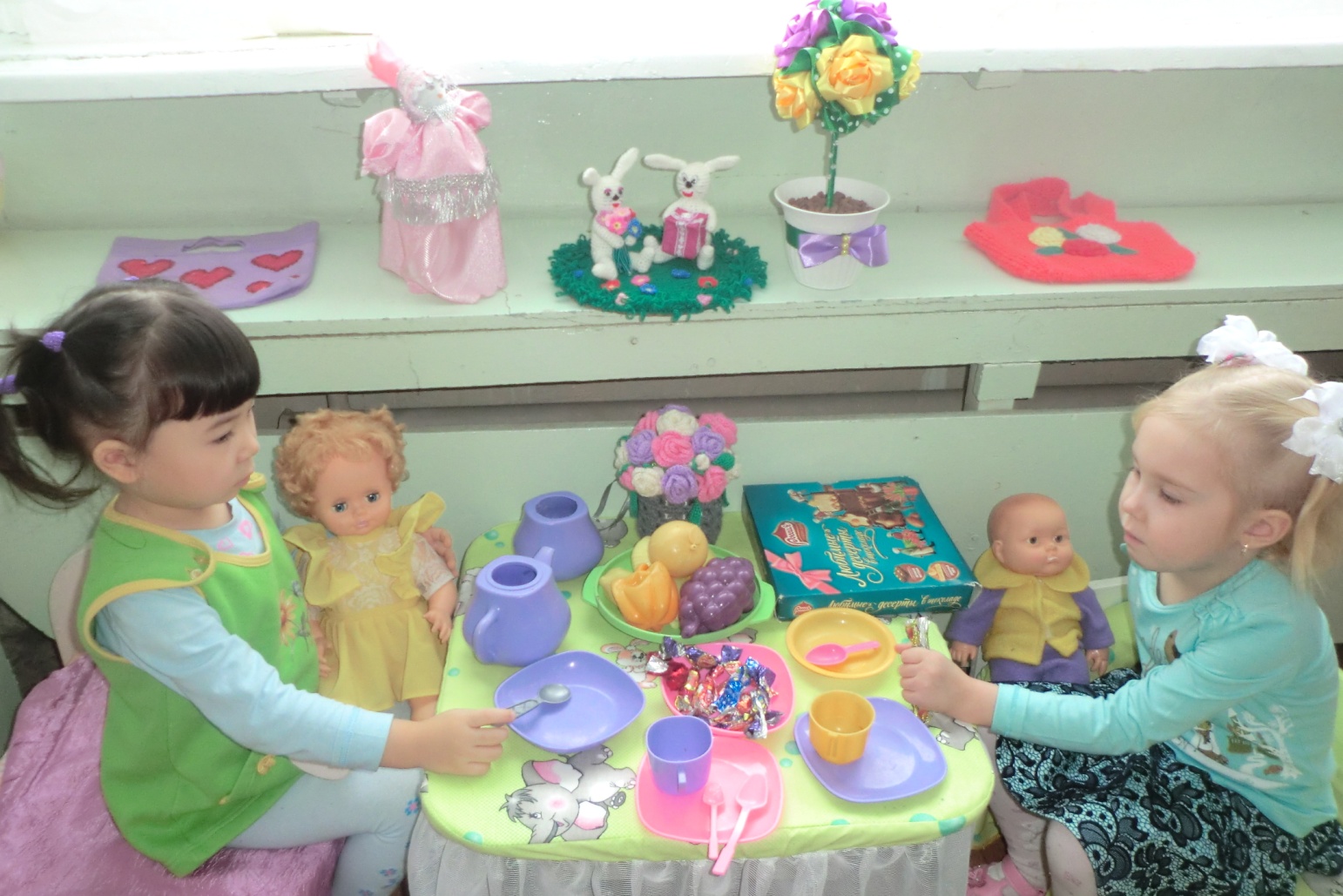 Значимость игры в социализации дошкольников
ИГРА – средство развития личности;
 ИГРА – средство общения;
 ИГРА – форма организации детского общества;
 ИГРА – способ обучения и самообучения;
 ИГРА – средство коррекции развития ребёнка;
 ИГРА – диагностическое средство;
 ИГРА – психотерапевтическое средство.
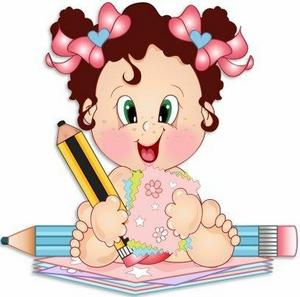 Игра - это наиболее эффективная форма социализации ребёнка, в которой закладываются основы будущей личности.
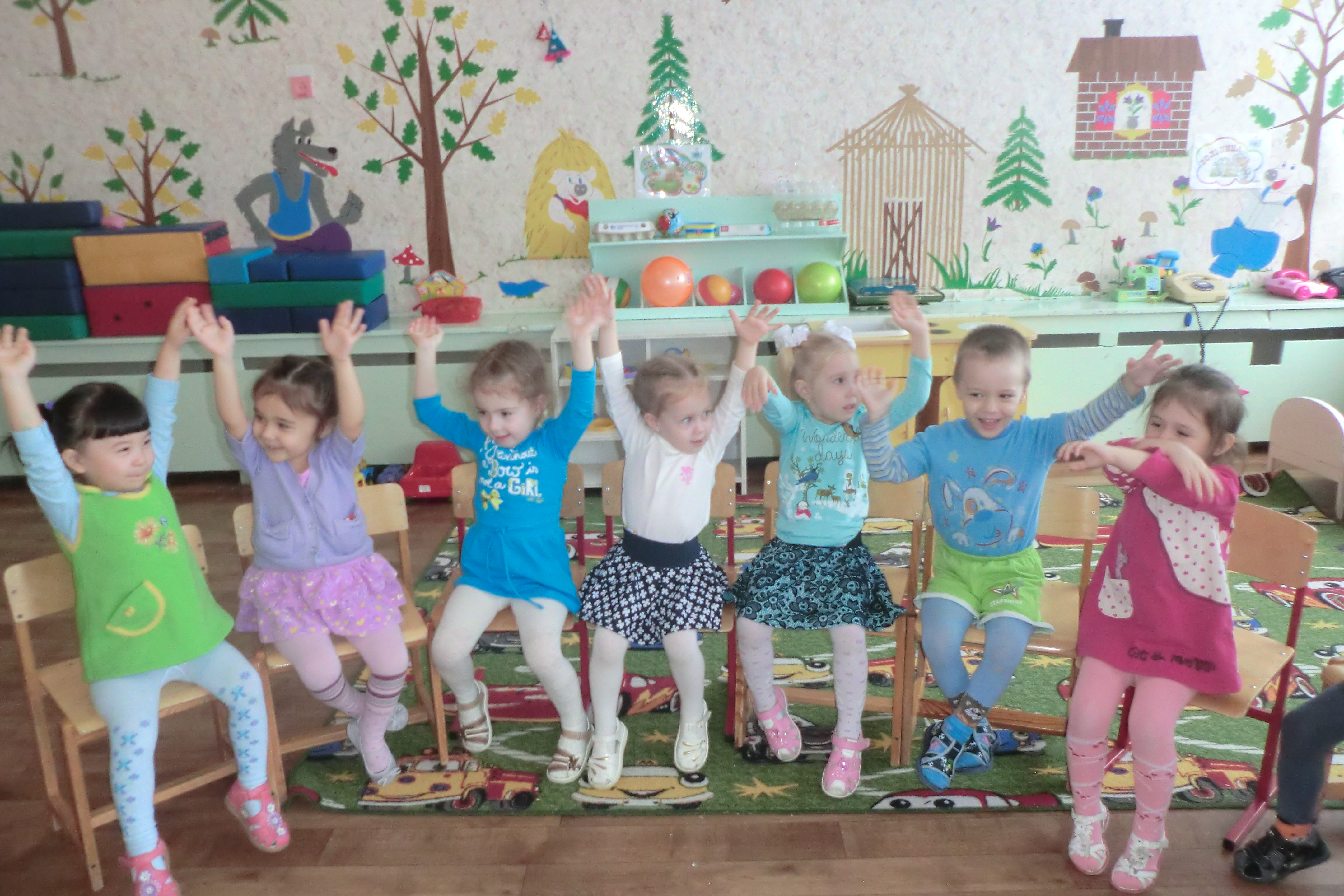 В процессе игры дети быстро развиваются социально , как бы создают ситуацию максимально приближенную к действительности, воображая и фантазируя что-либо. Таким образом они стараются почувствовать себя взрослыми, примеряя их  поведение на себя. Процесс игры позволяет детям проработать различные пути и варианты того, как можно разрешить конфликтные ситуации, выразить свое недовольство, одобрить или поддержать.
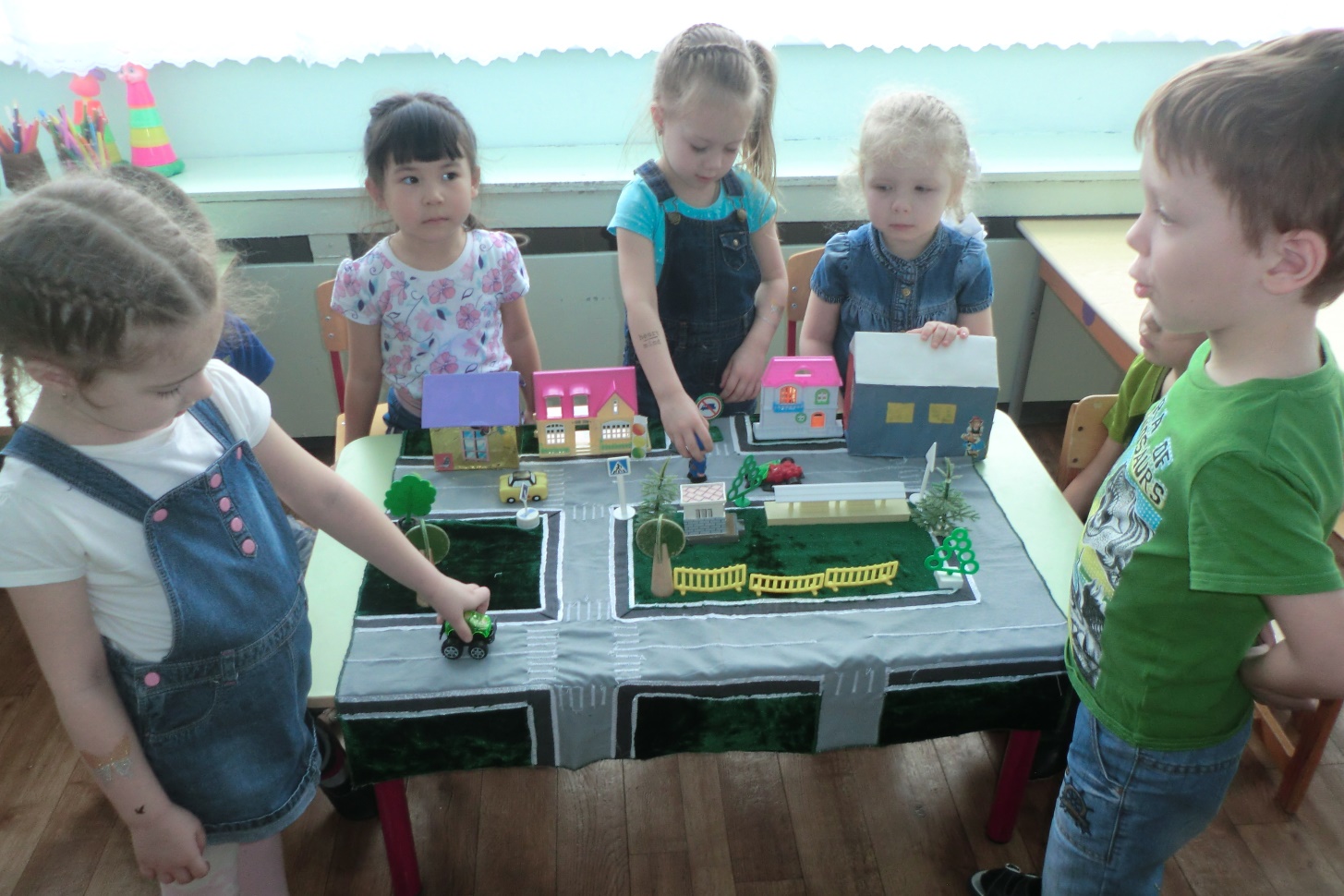 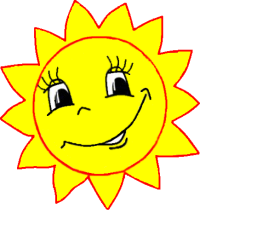 Чтобы способствовать социальному развитию ребенка , необходимо поощрять всевозможные формы игры. Присмотритесь как играют дети: чаще всего они в игровой форме воспроизводят быт взрослых.«Магазин»
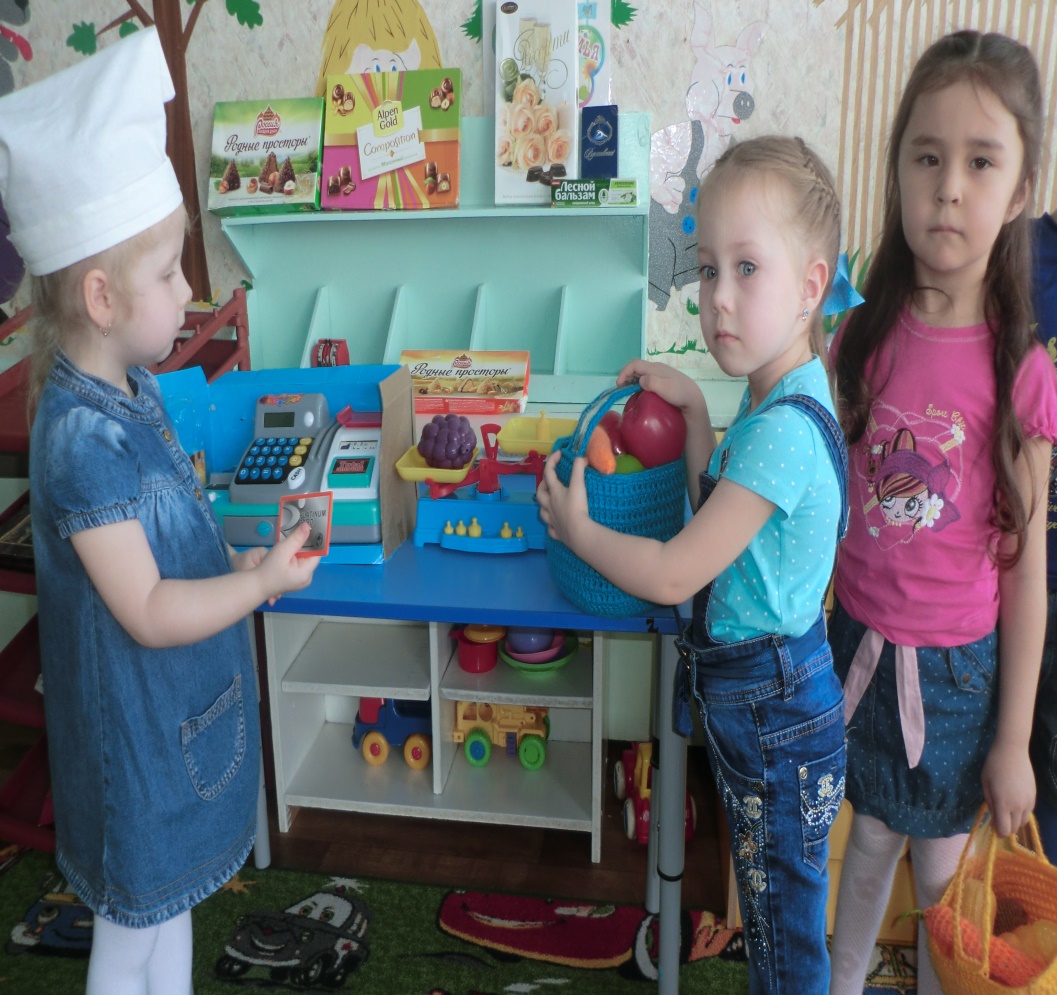 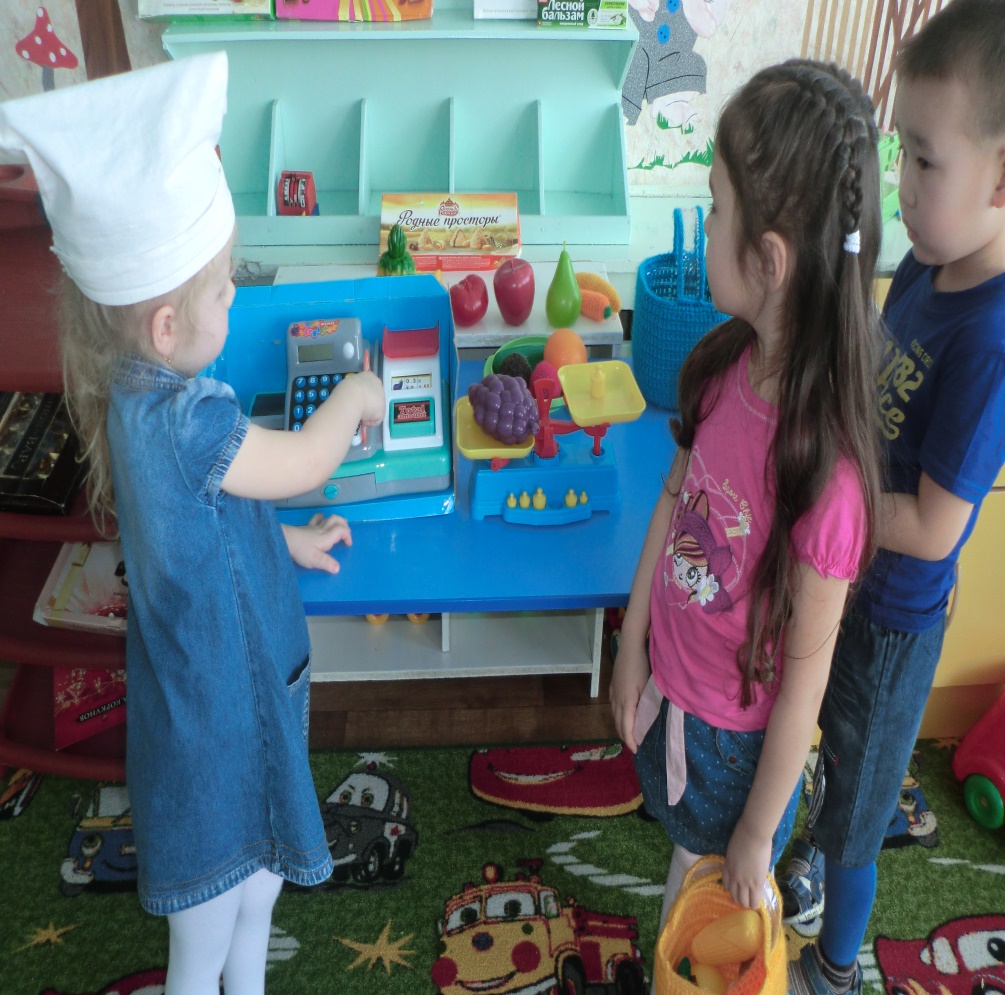 Сюжетно-ролевая игра «Автобус»
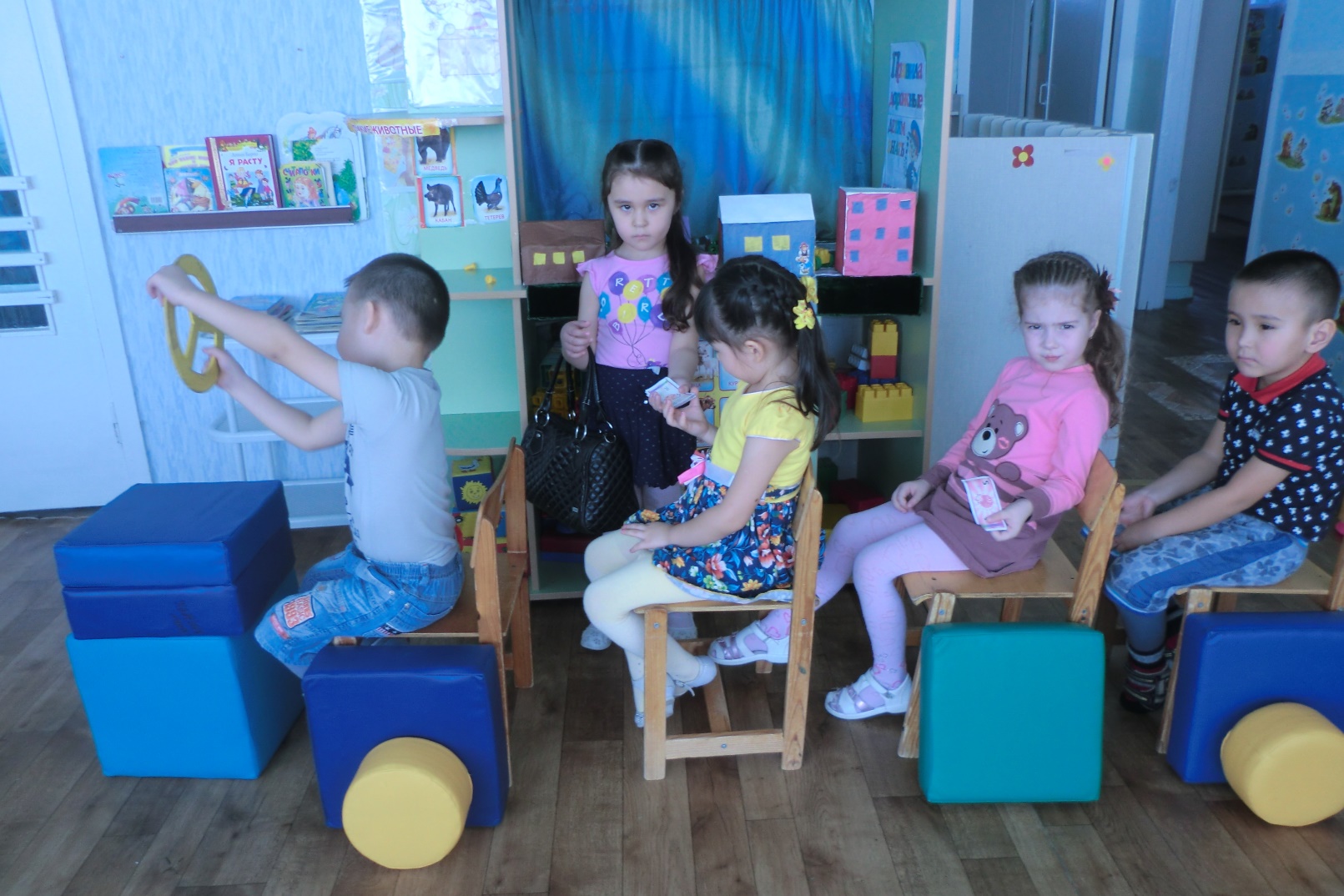 «Строители»
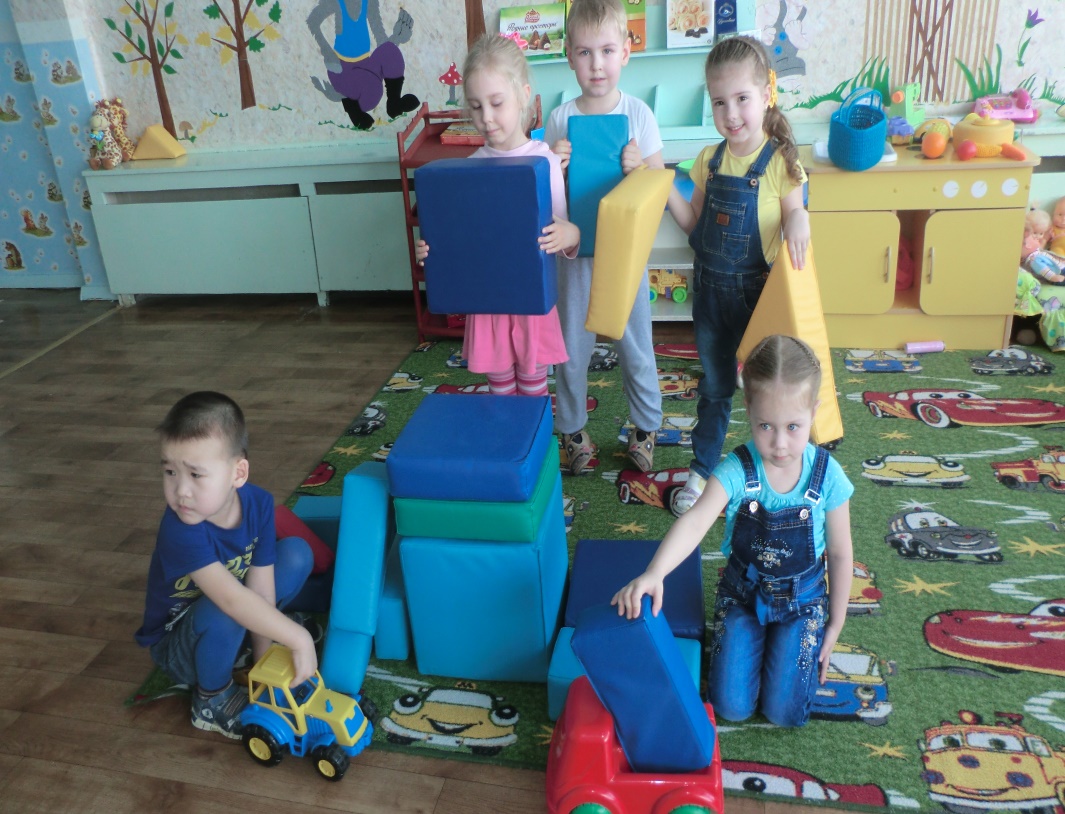 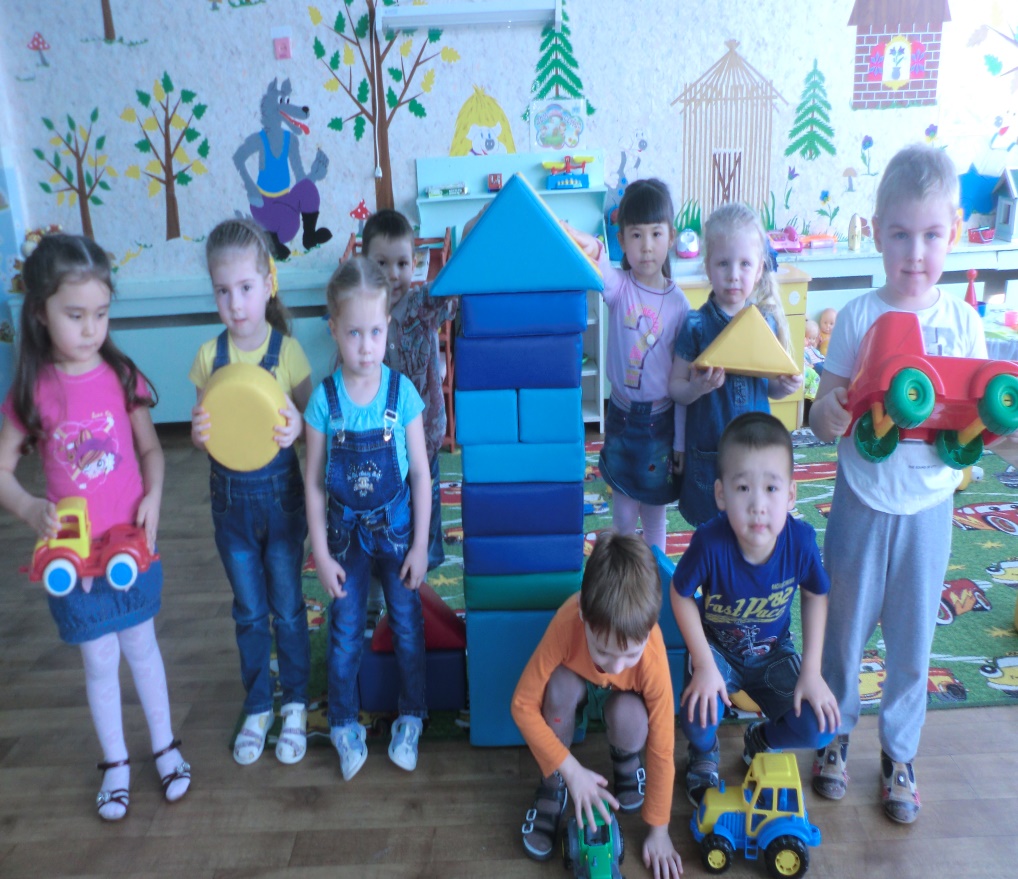 «Дочки - матери»
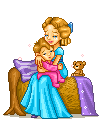 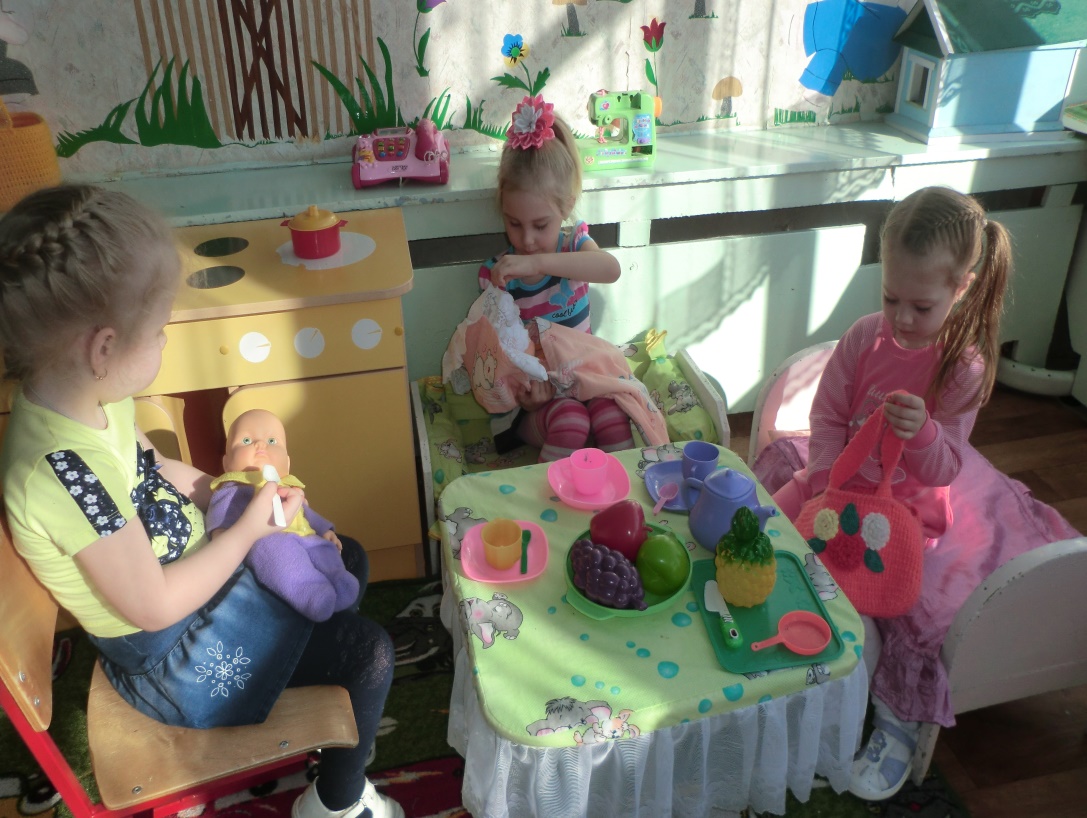 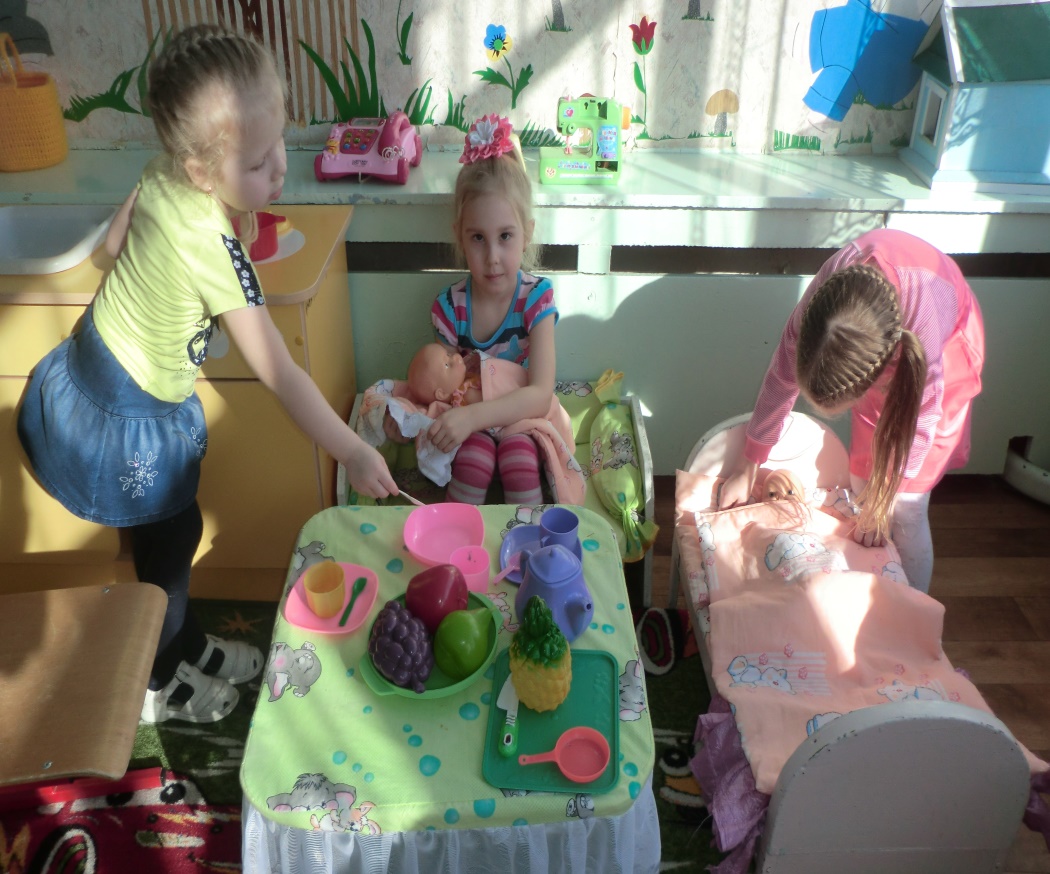 «Больница»
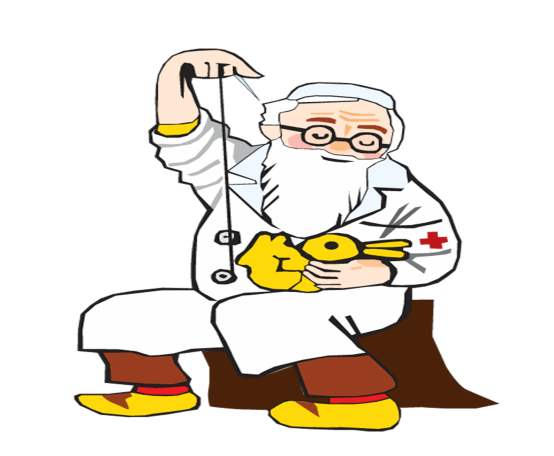 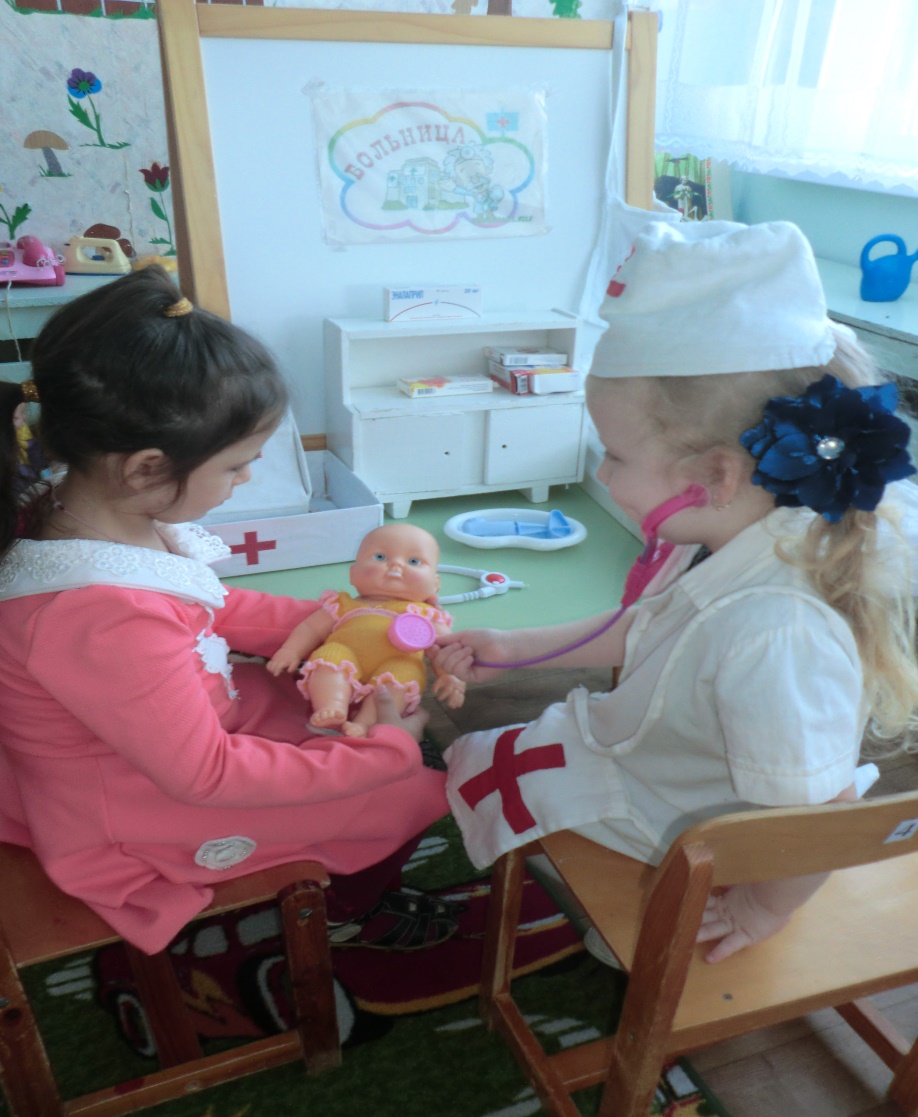 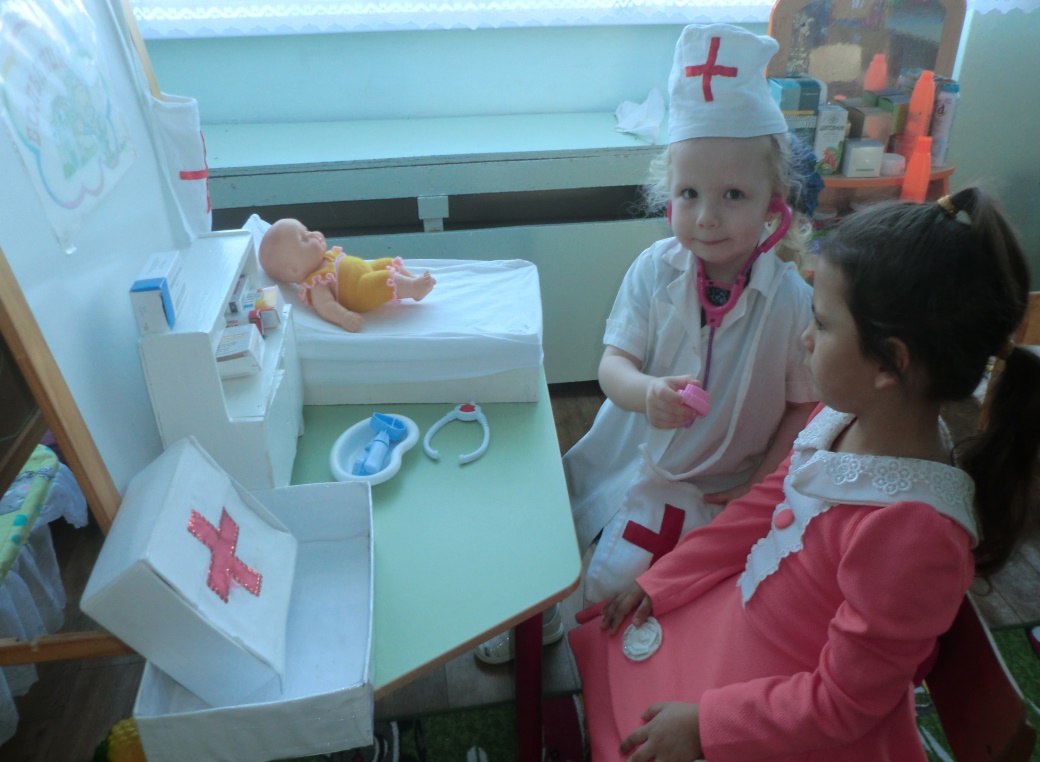 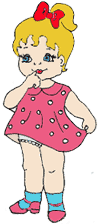 «Парикмахерская»
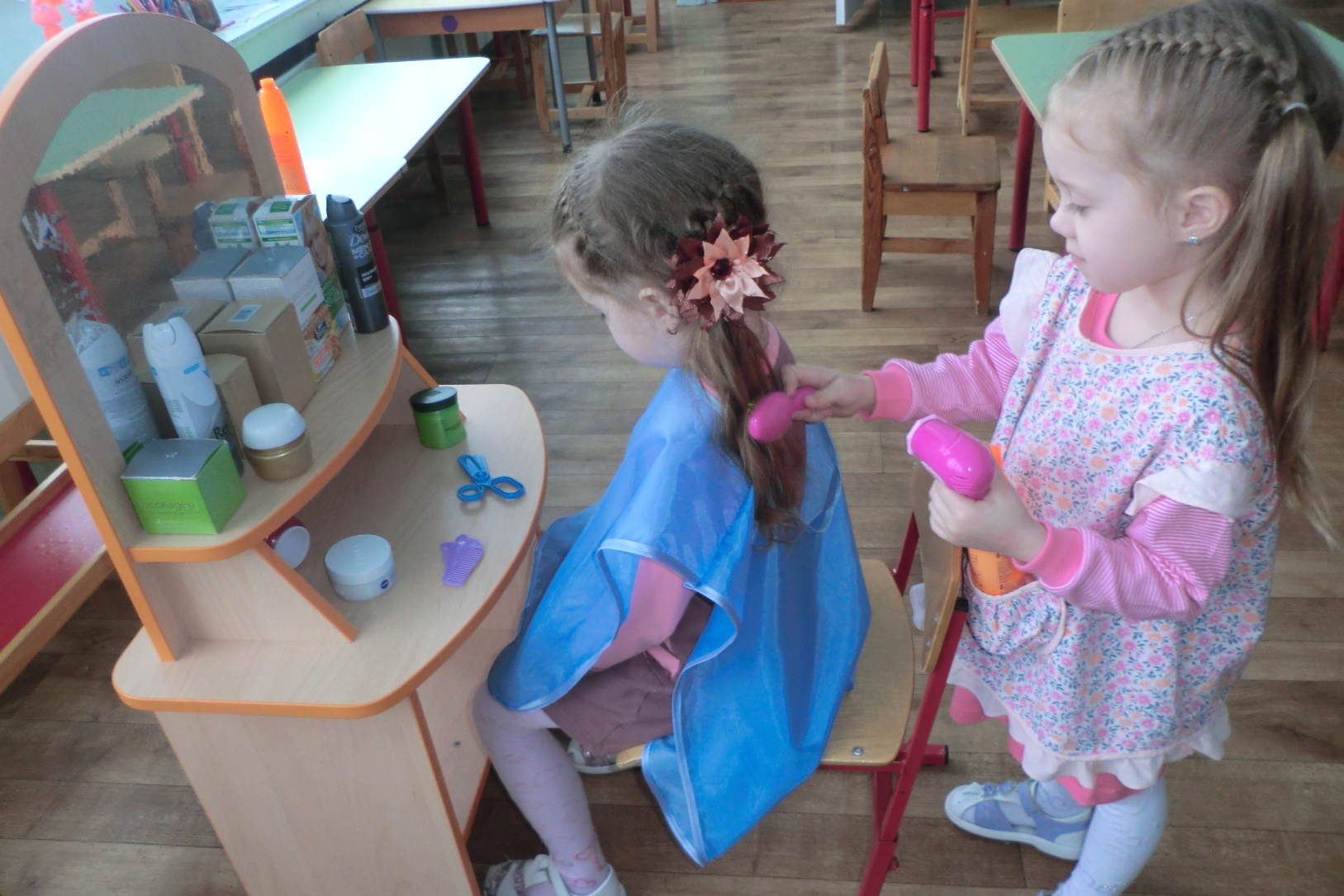 Театрализованные игры
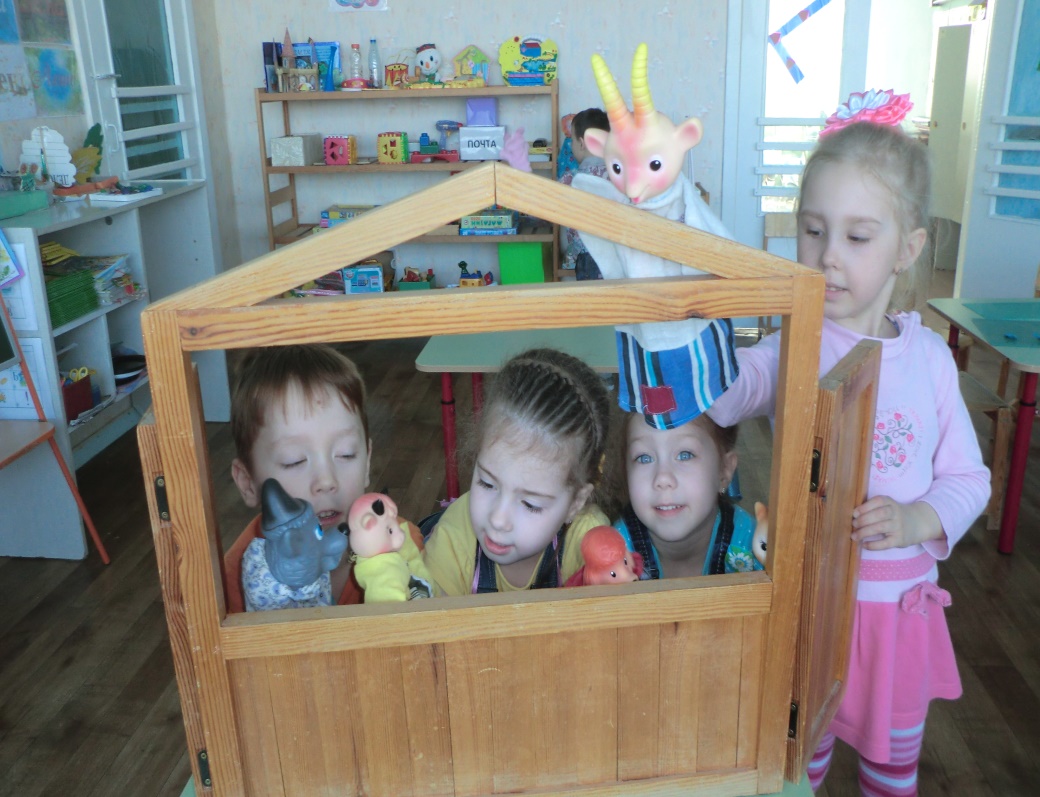 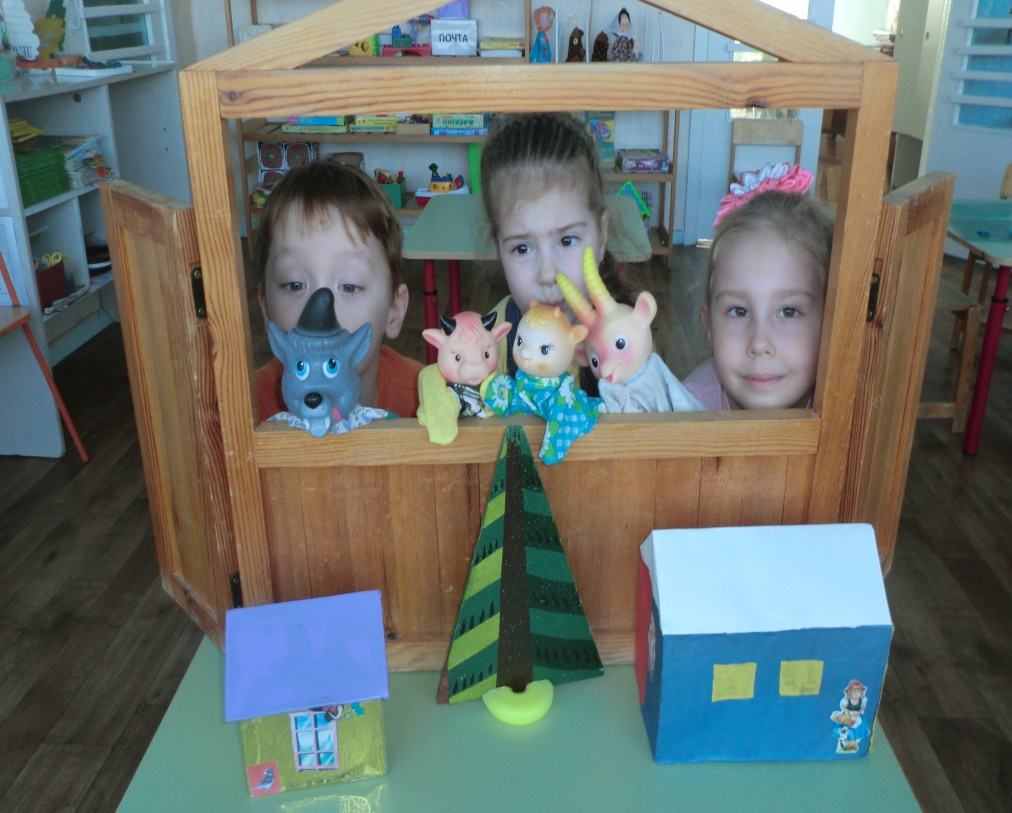 Игры с конструктором
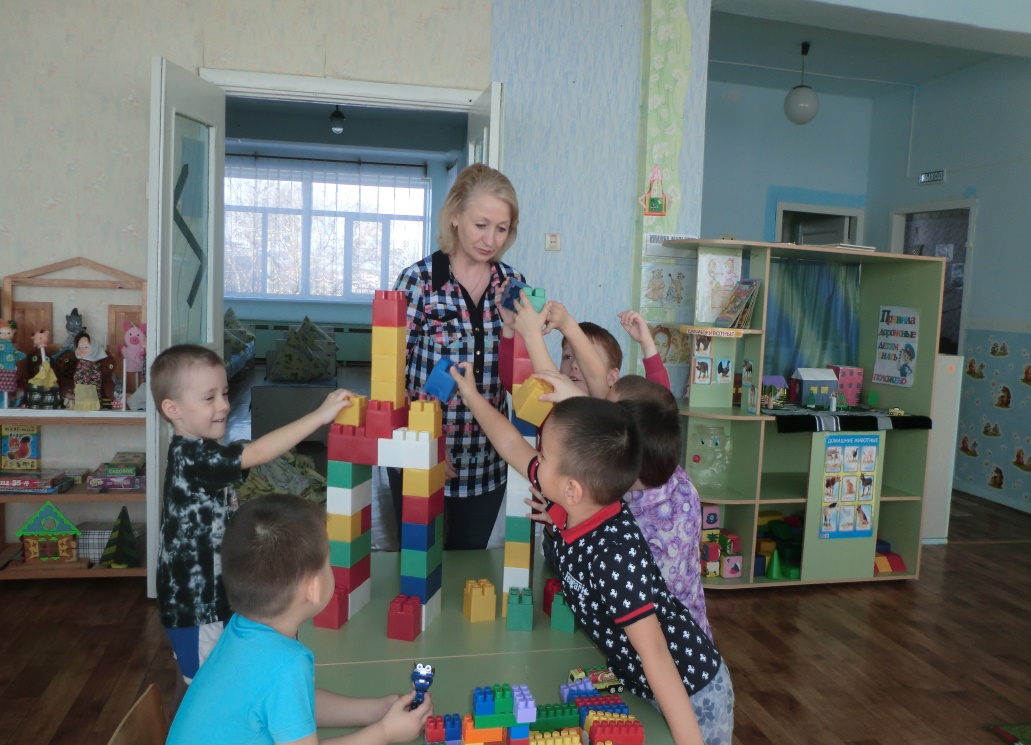 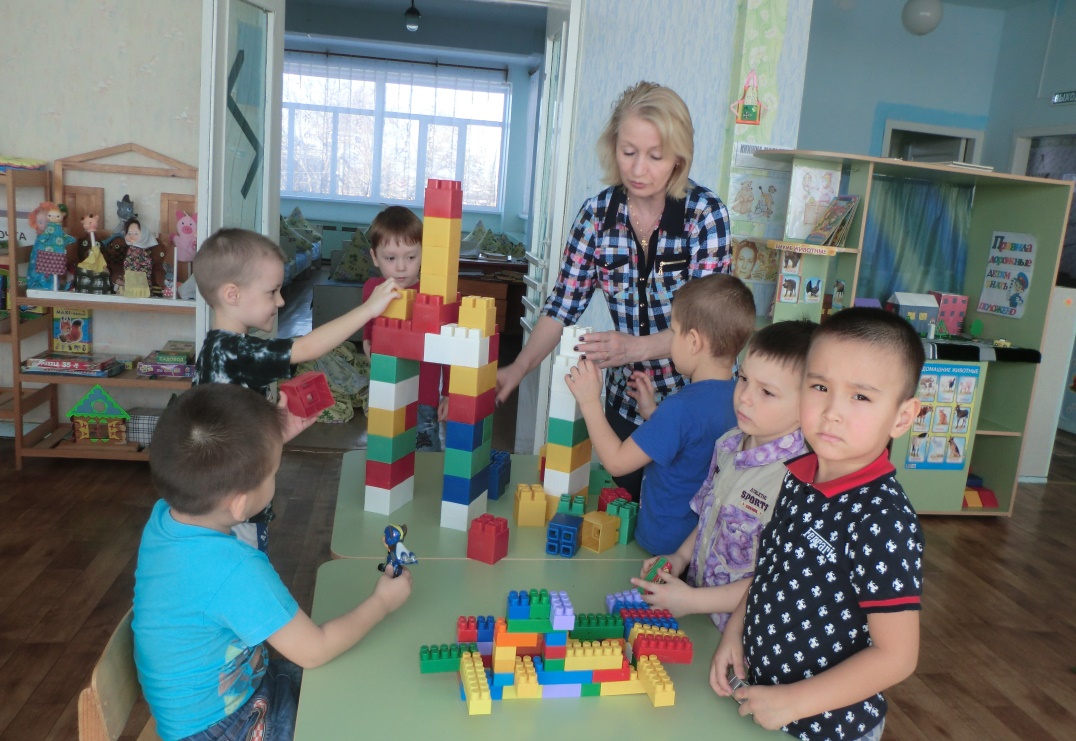 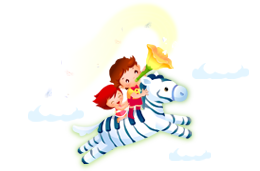 Подвижные игры
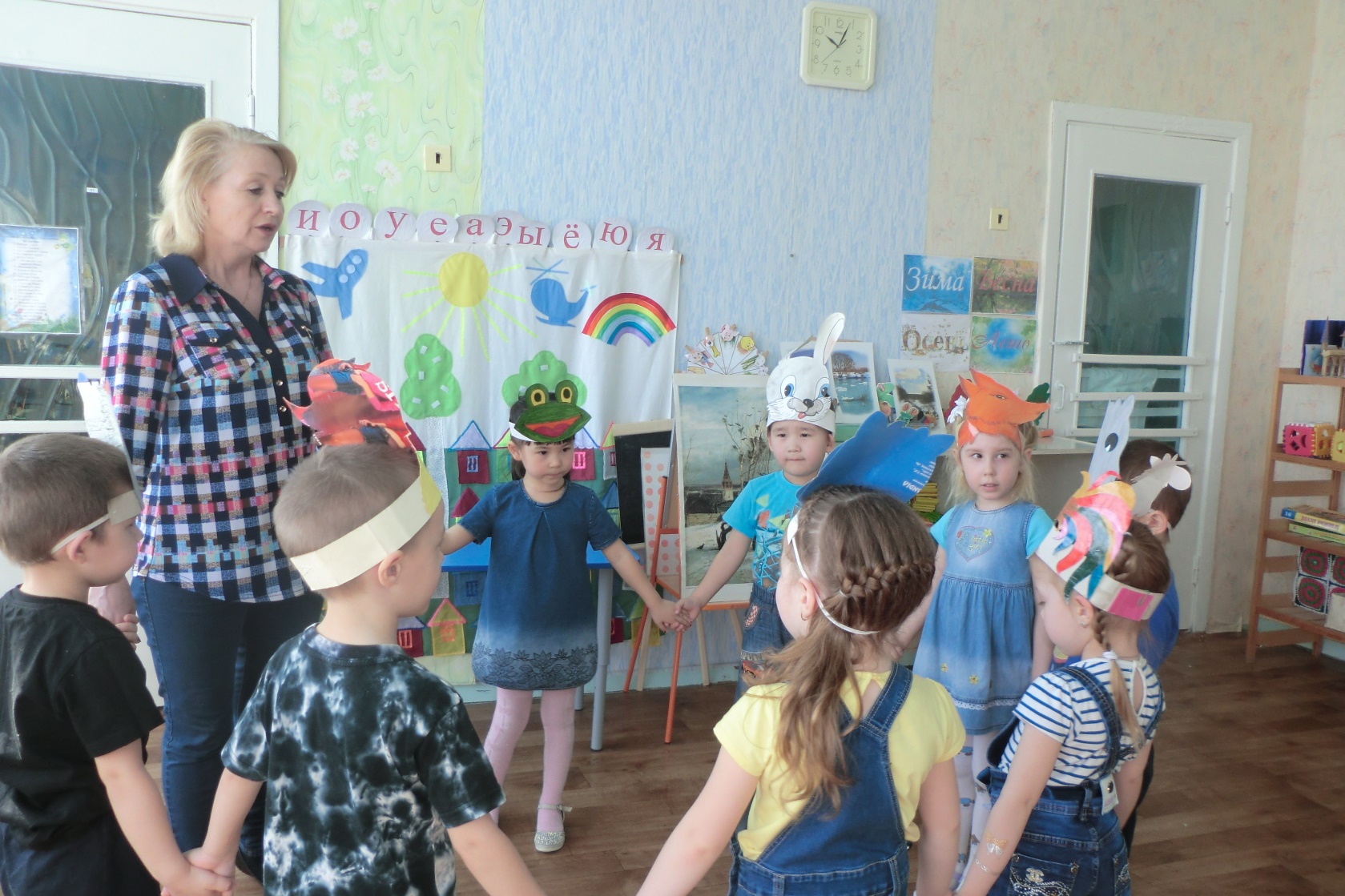 Дидактические  игры
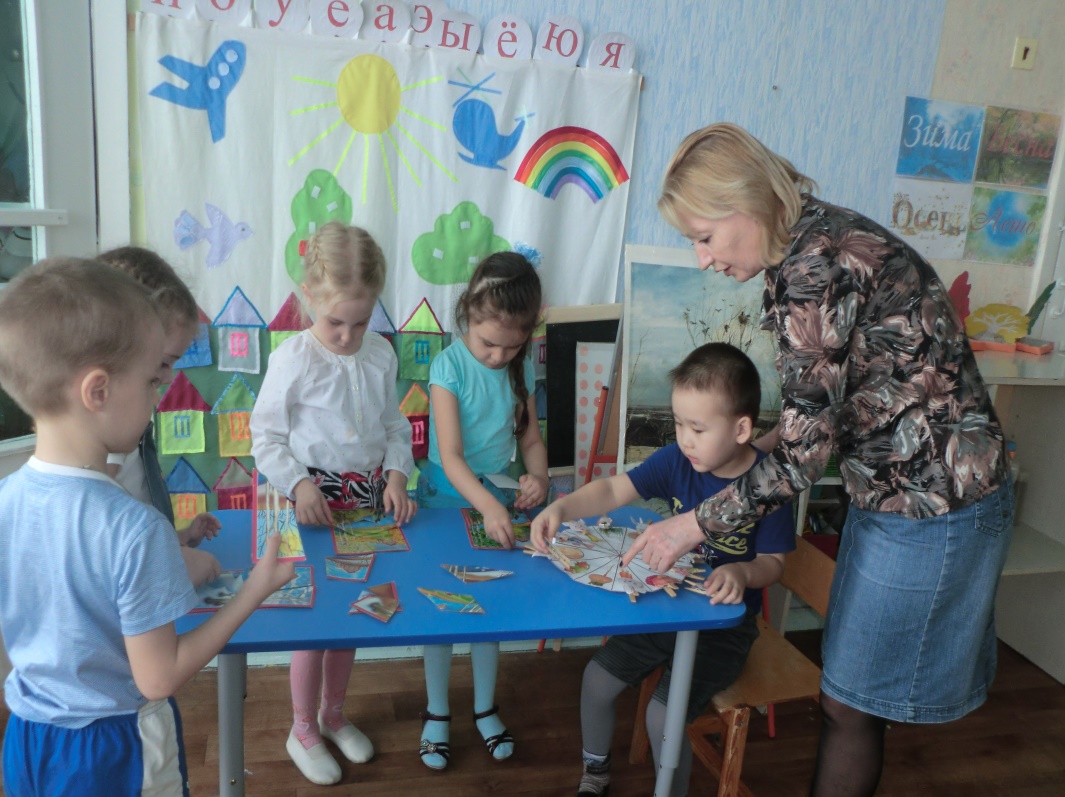 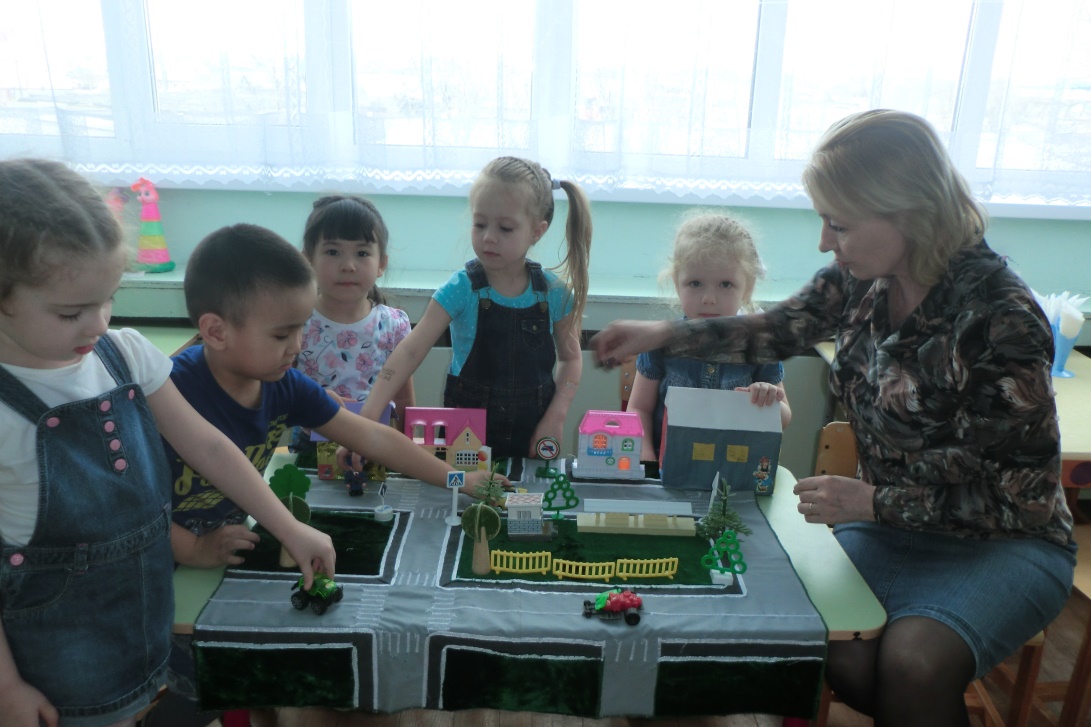 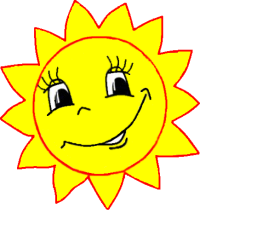 Дайте  детству  состояться!
Дайте   детству   наиграться!
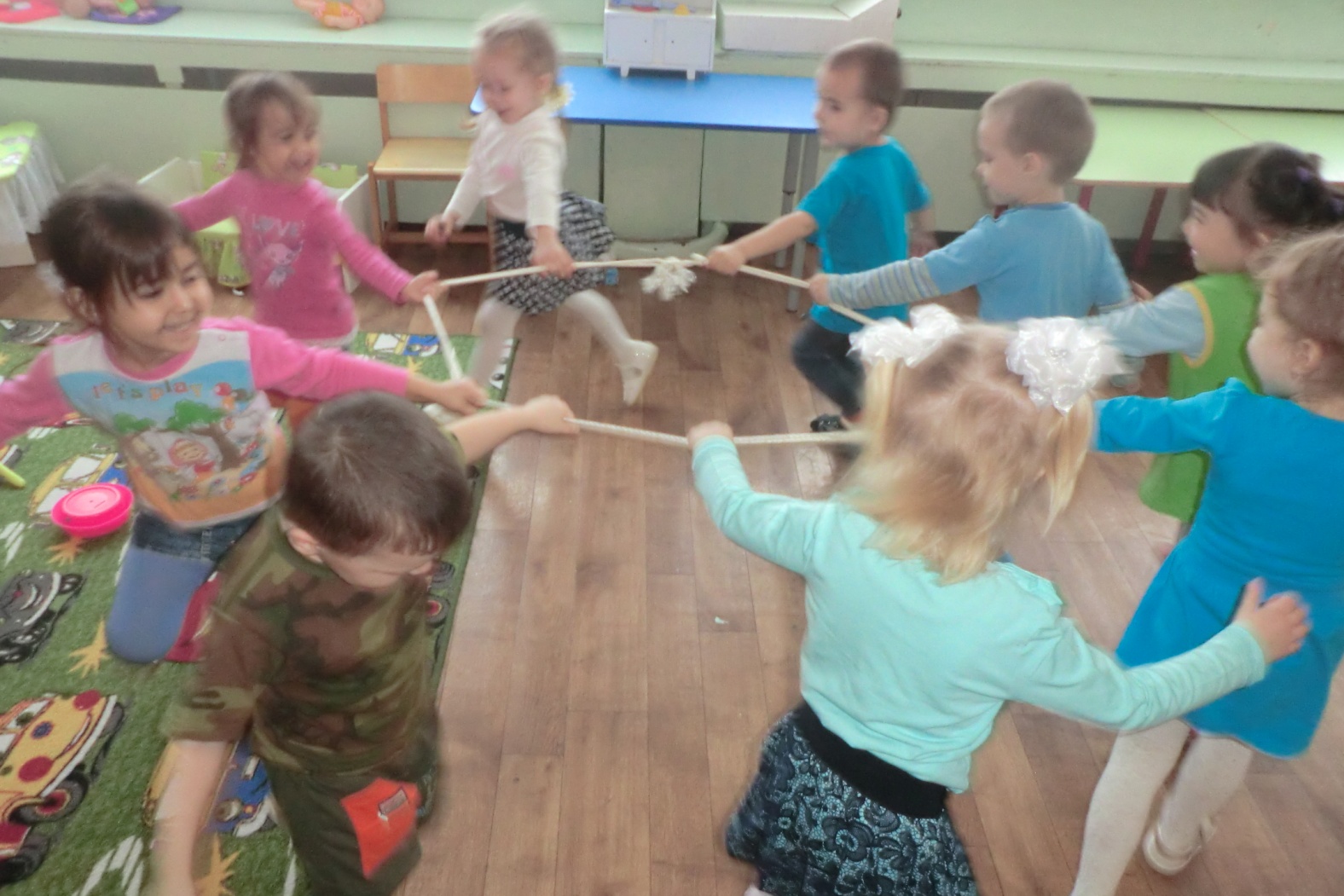 СПАСИБО ЗА ВНИМАНИЕ!!!